Применение компьютера в демонстрационном экспериментеУчитель физики:Карабашьян М.В.
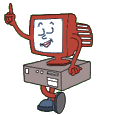 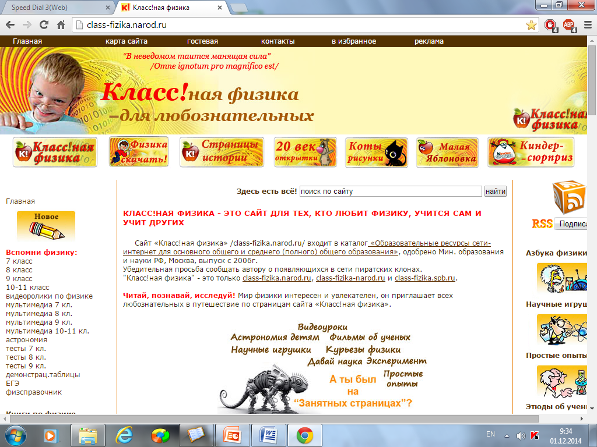 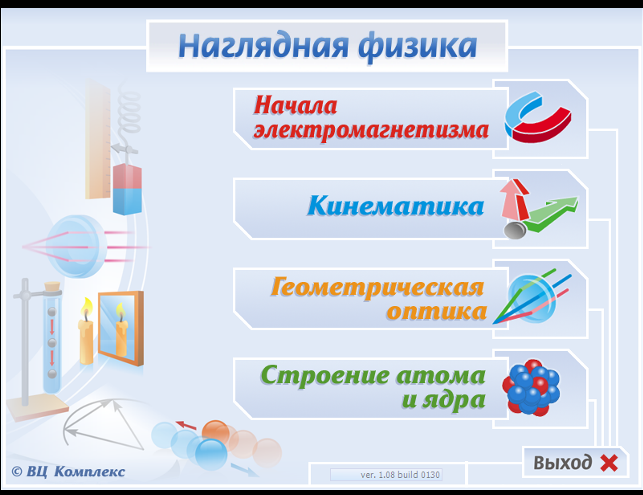 Компьютерный эксперимент возможно использовать:
- как средство наглядности (особенно для демонстраций, которые невозможно показать в классе или малоэффективных);
- как средство предъявления научных фактов;
- как тренажер для отработки отдельных экспериментальных действий и операций перед выполнением лабораторных работ;
- как средство контроля за уровнем сформированности у школьников умений выполнять отдельные экспериментальные действия.
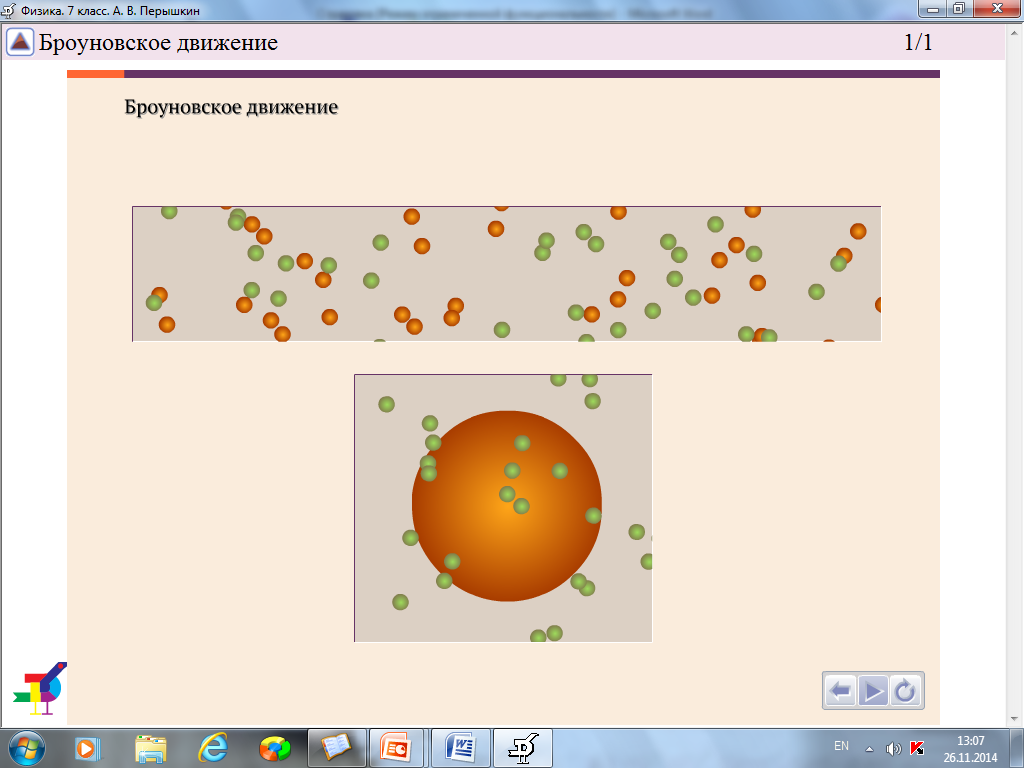 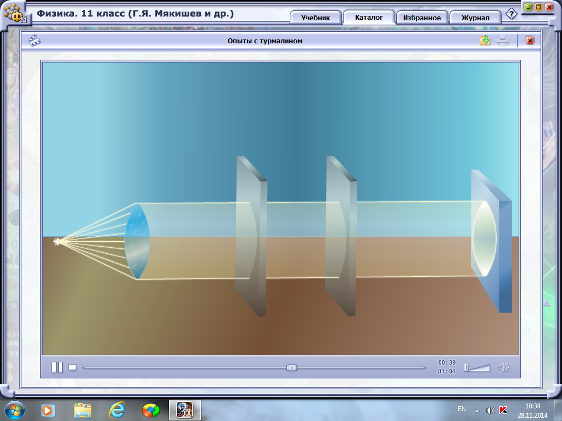 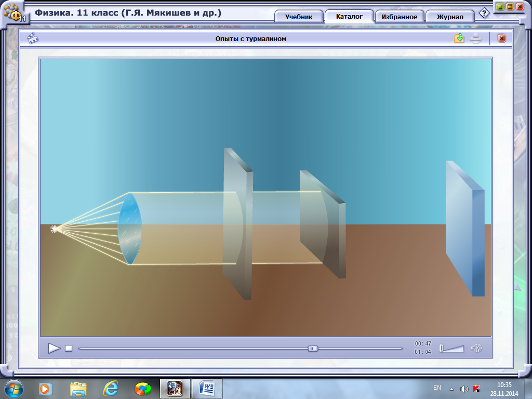 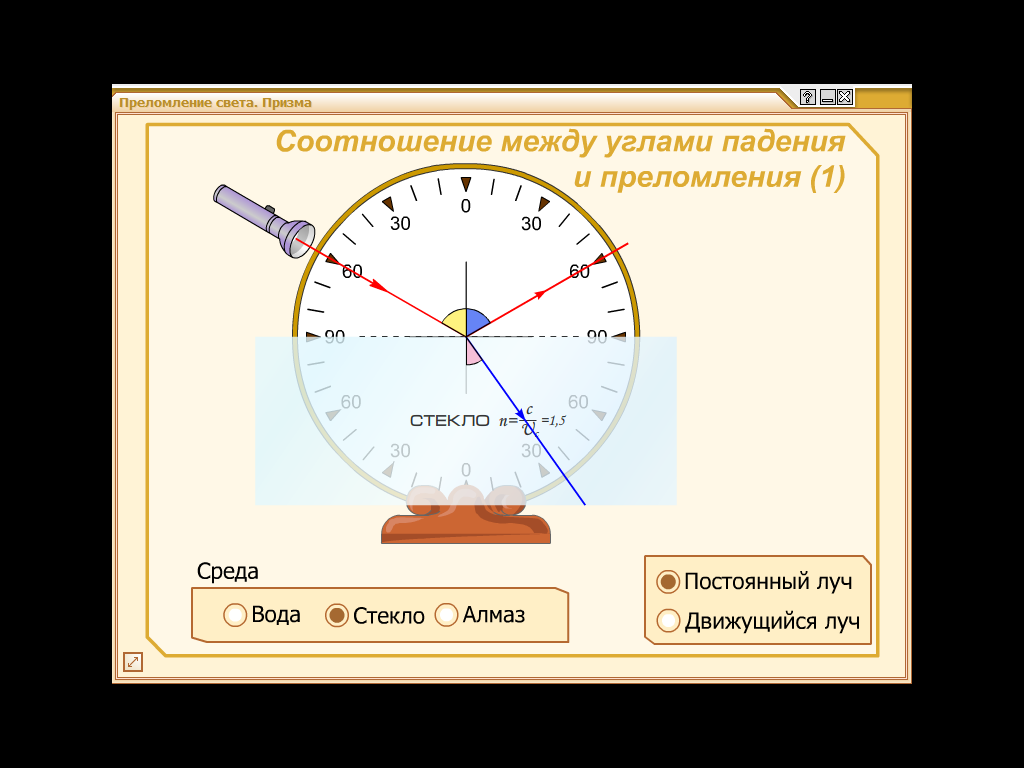 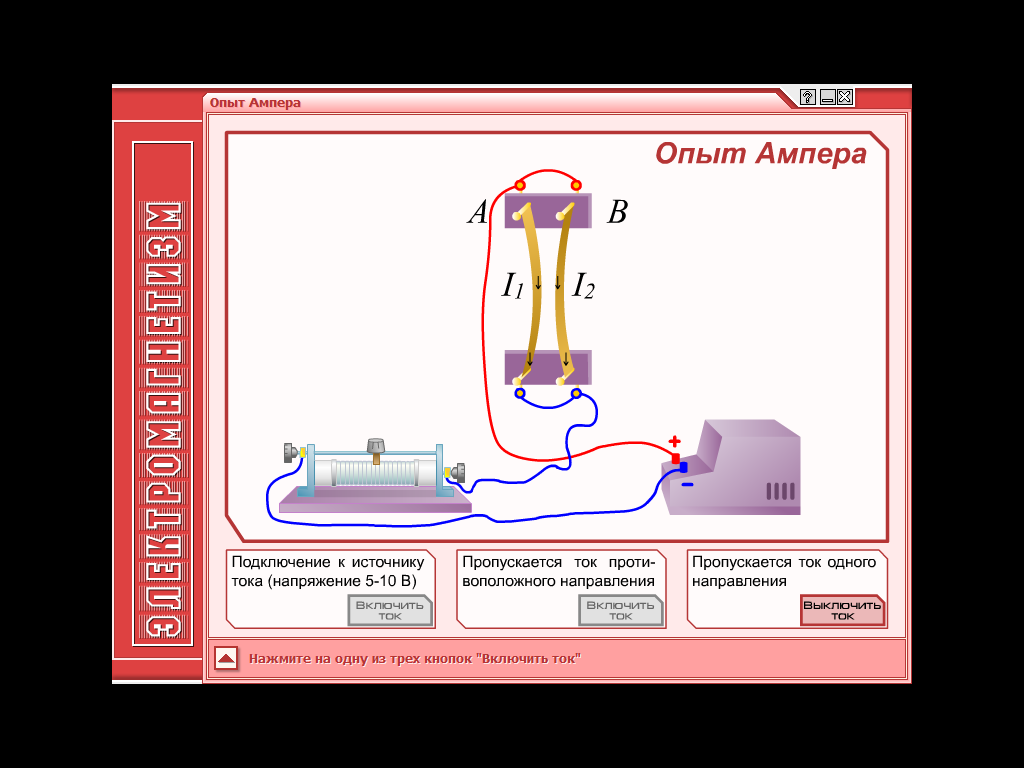 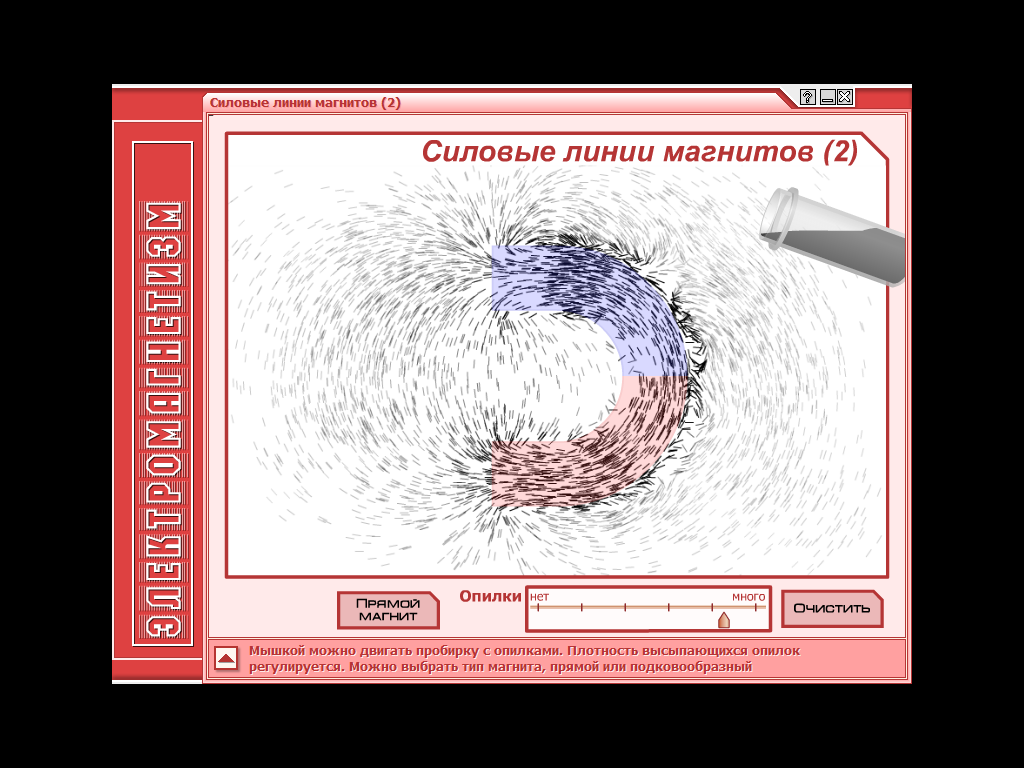 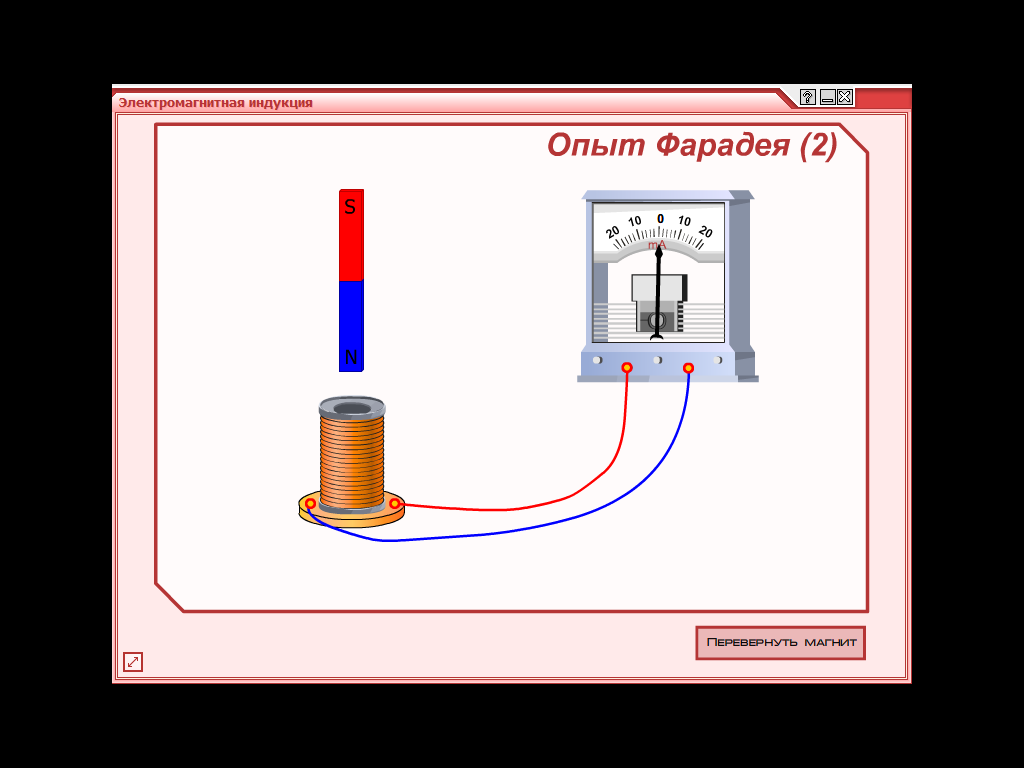 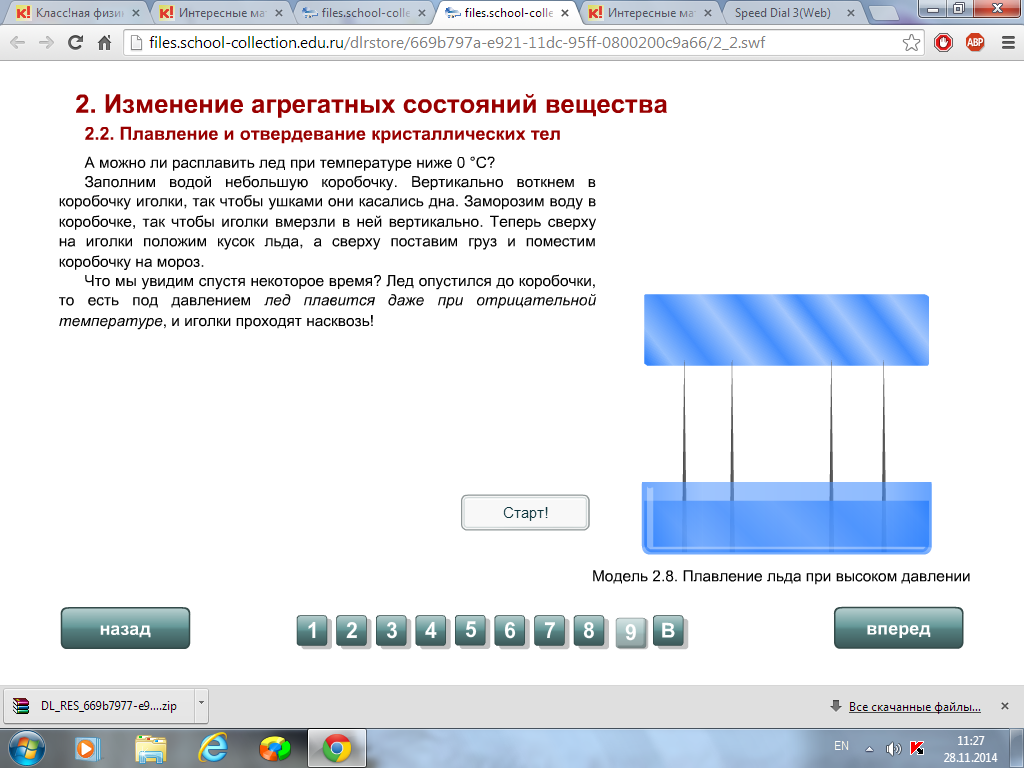 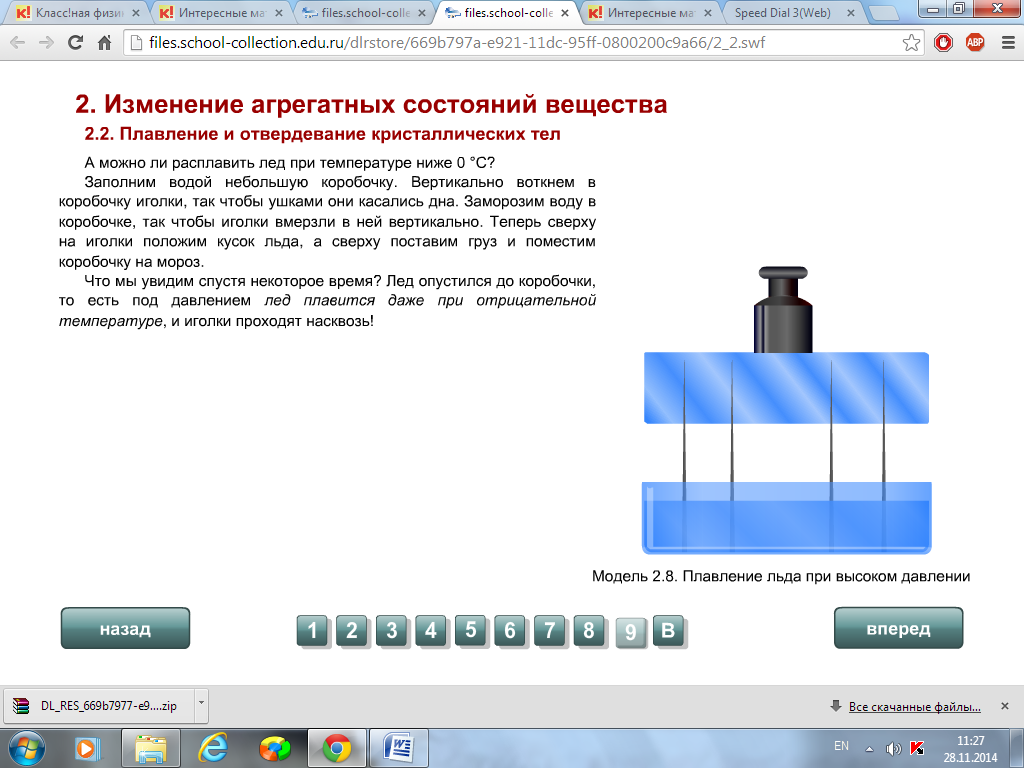 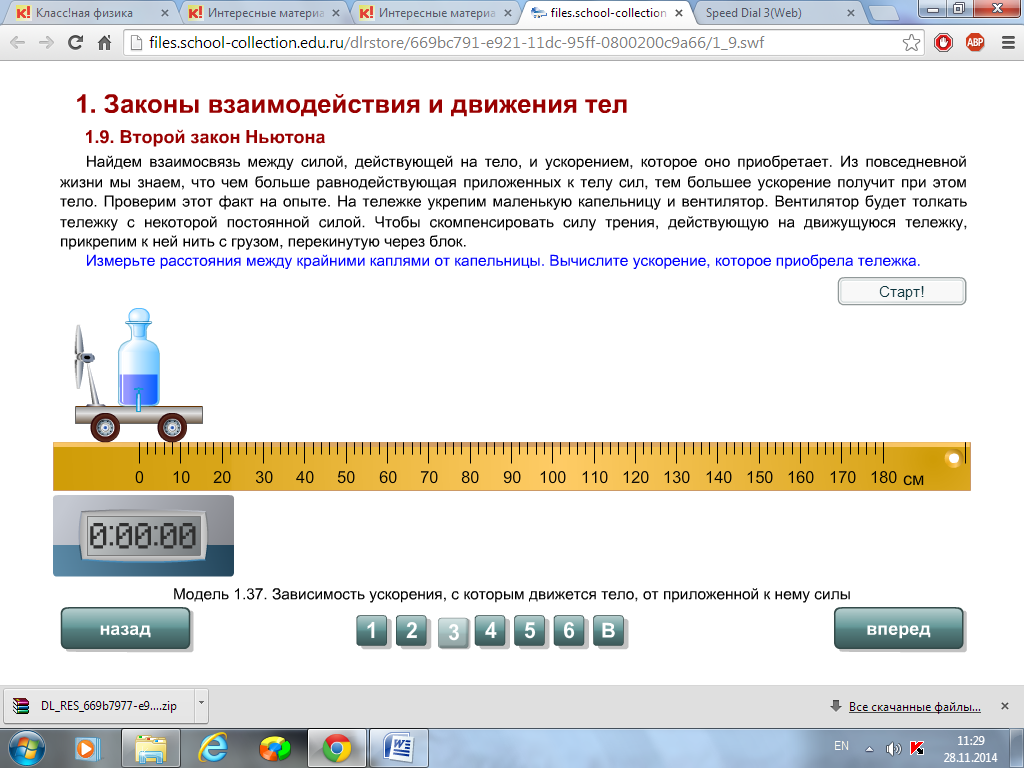 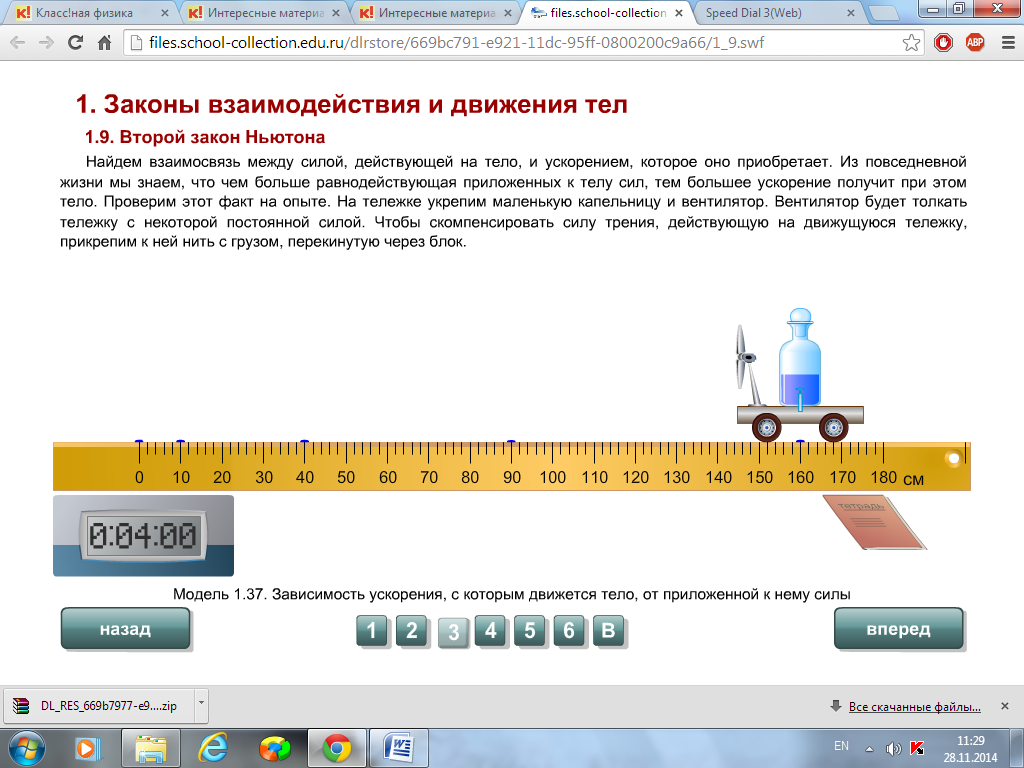 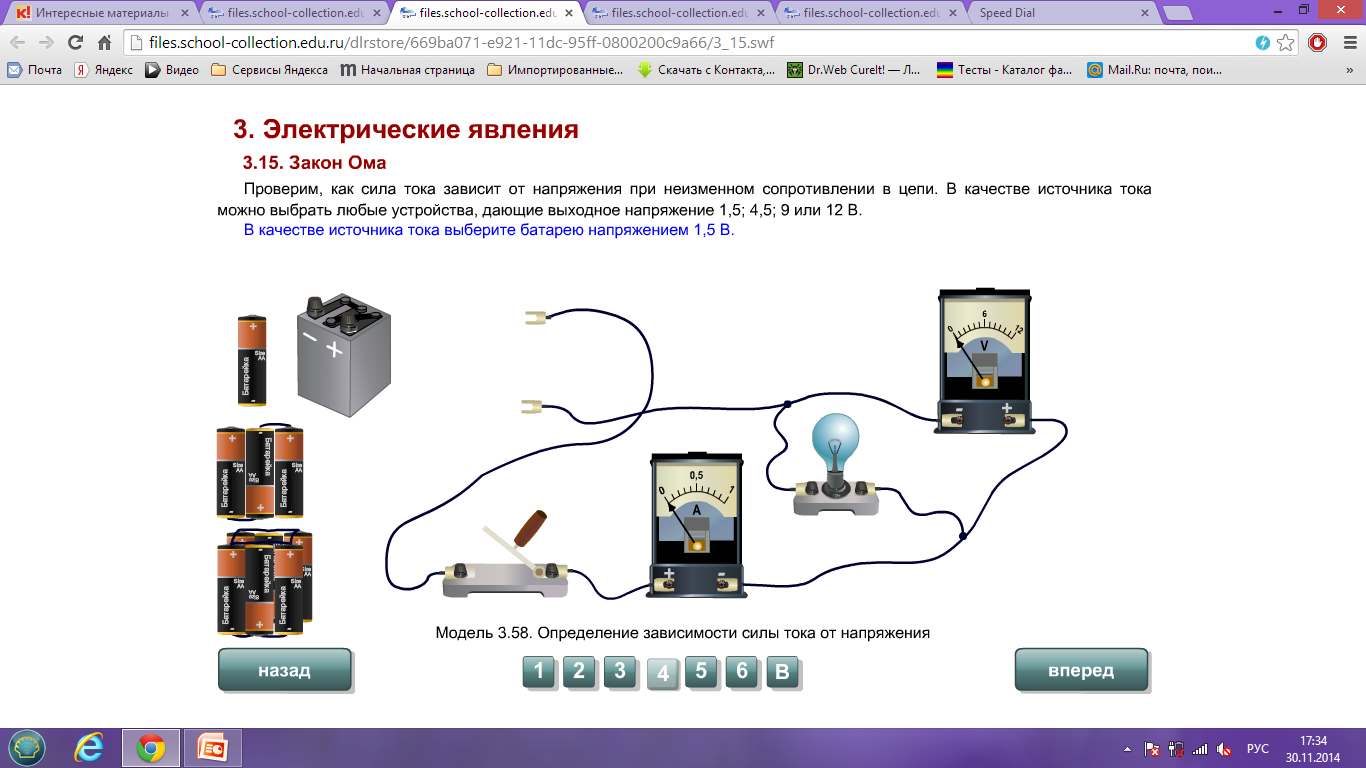 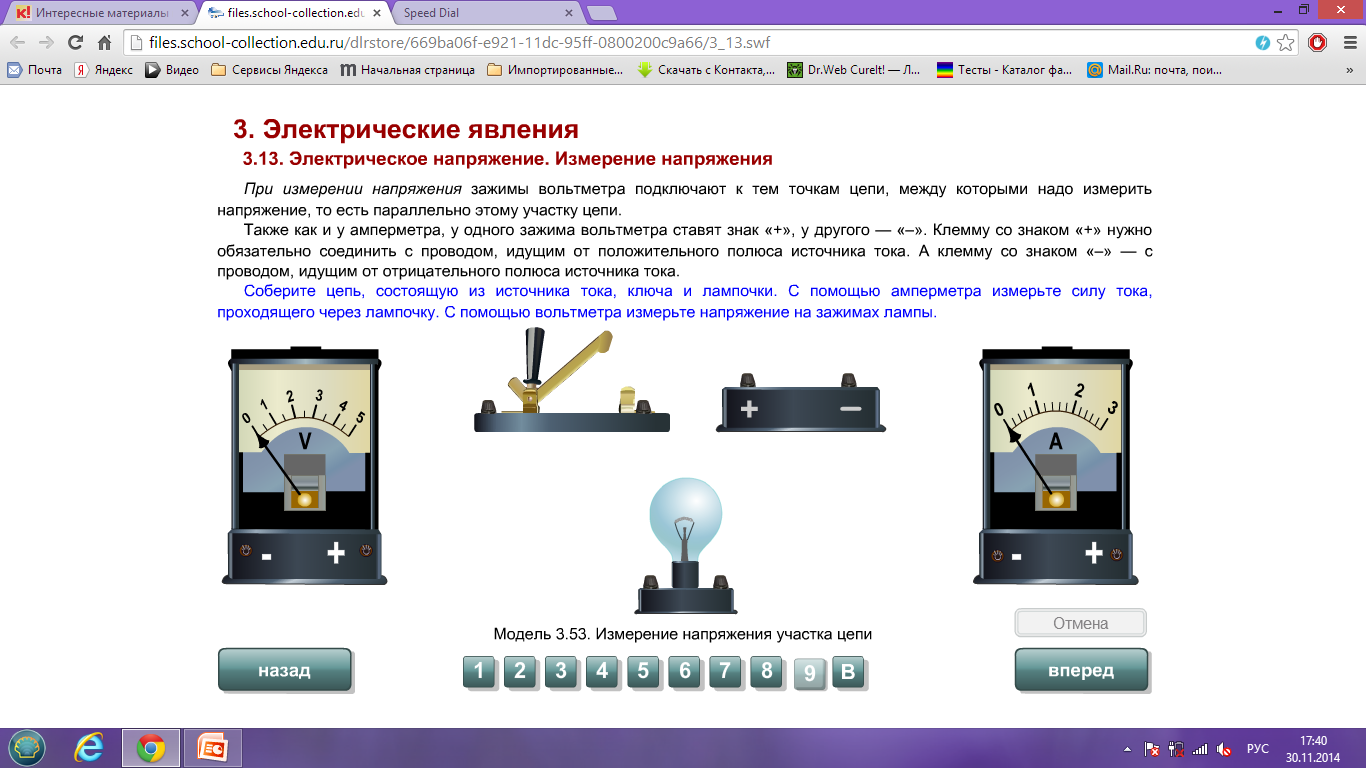 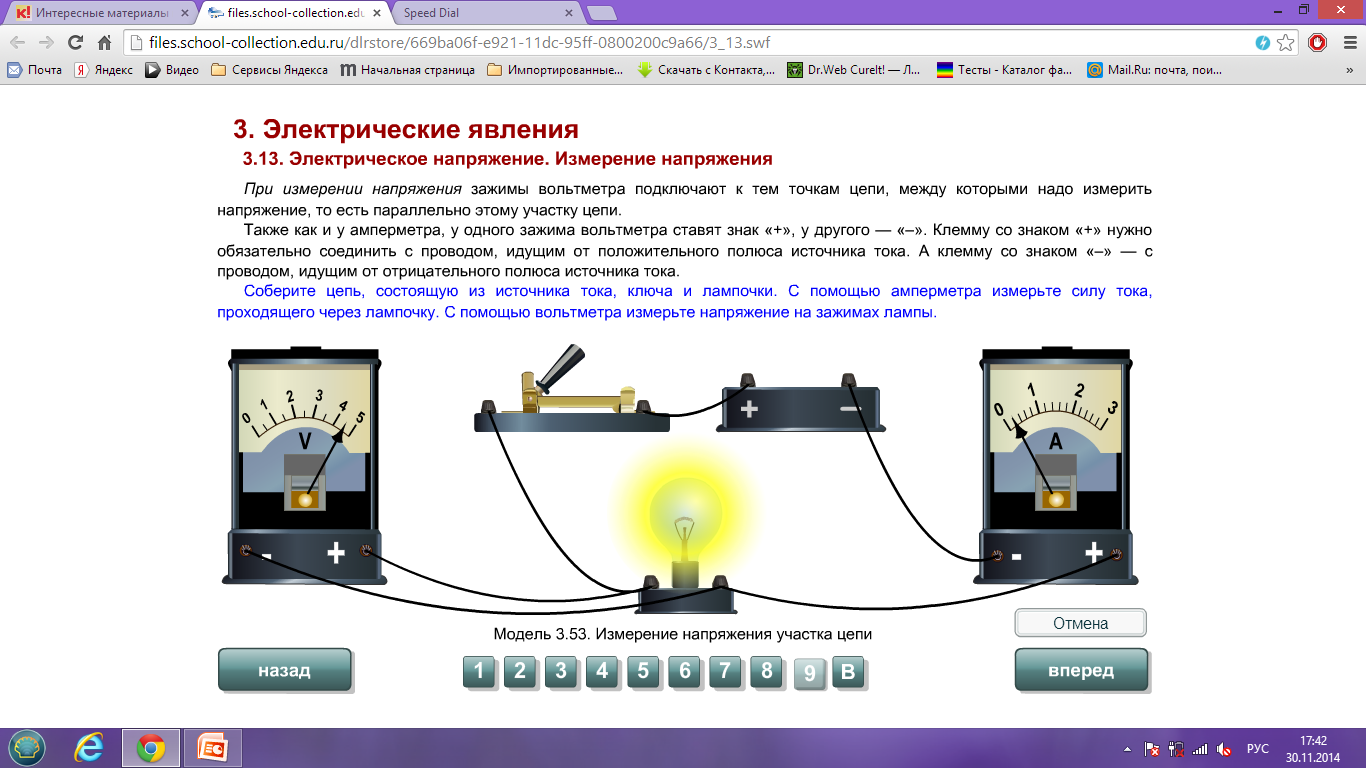 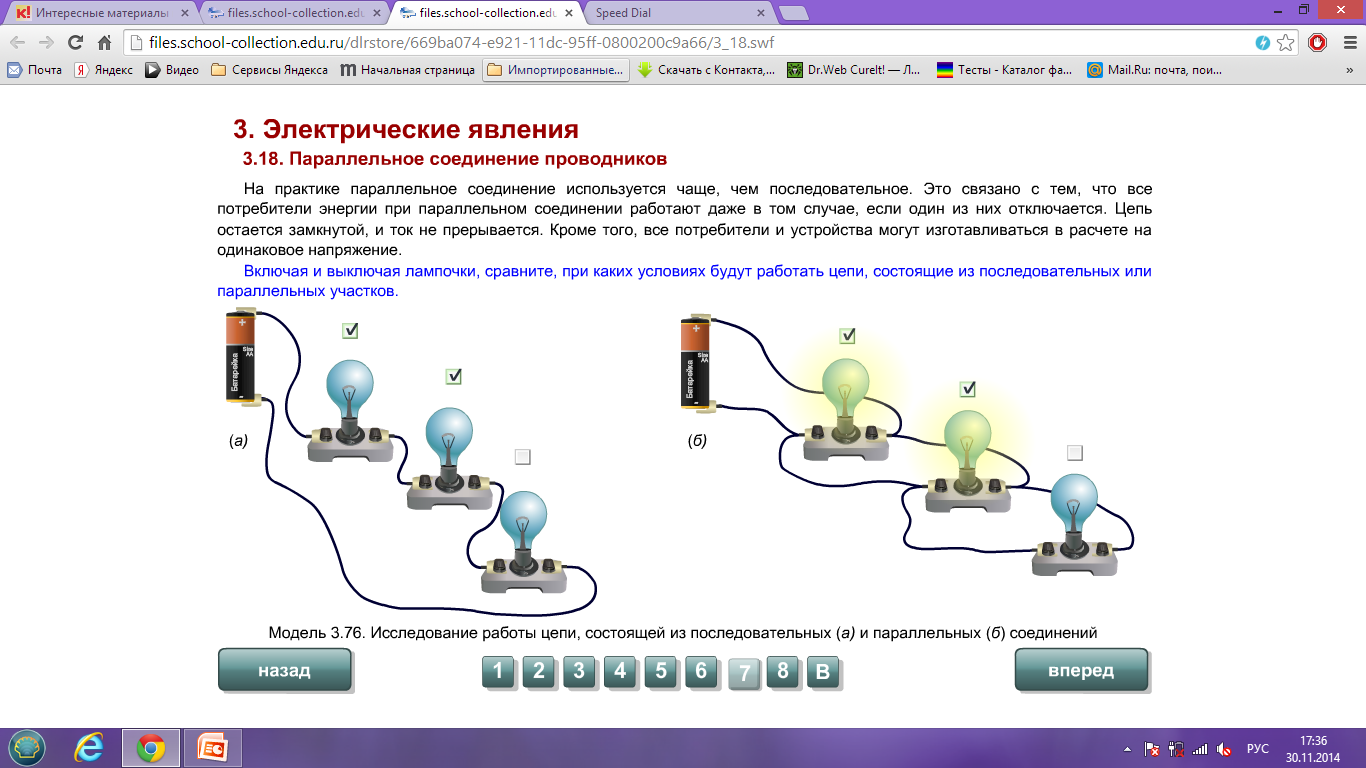